Redesigning Traffic Safety
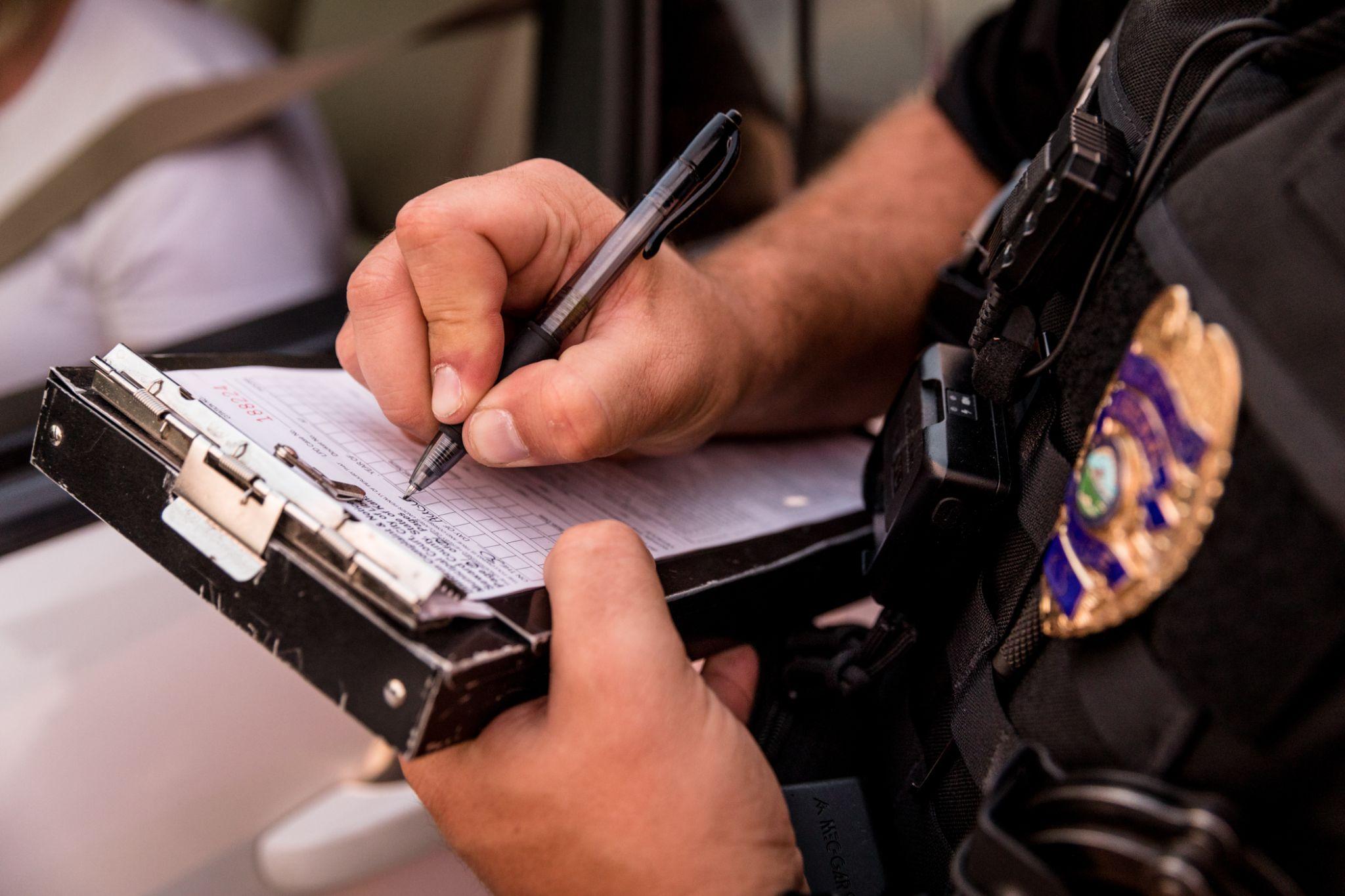 Recommendations to Address Racial Disparities in Traffic Crashes and Enforcement 

Scarlet Neath, Policy Research ManagerCharlotte Resing, Government Affairs Manager
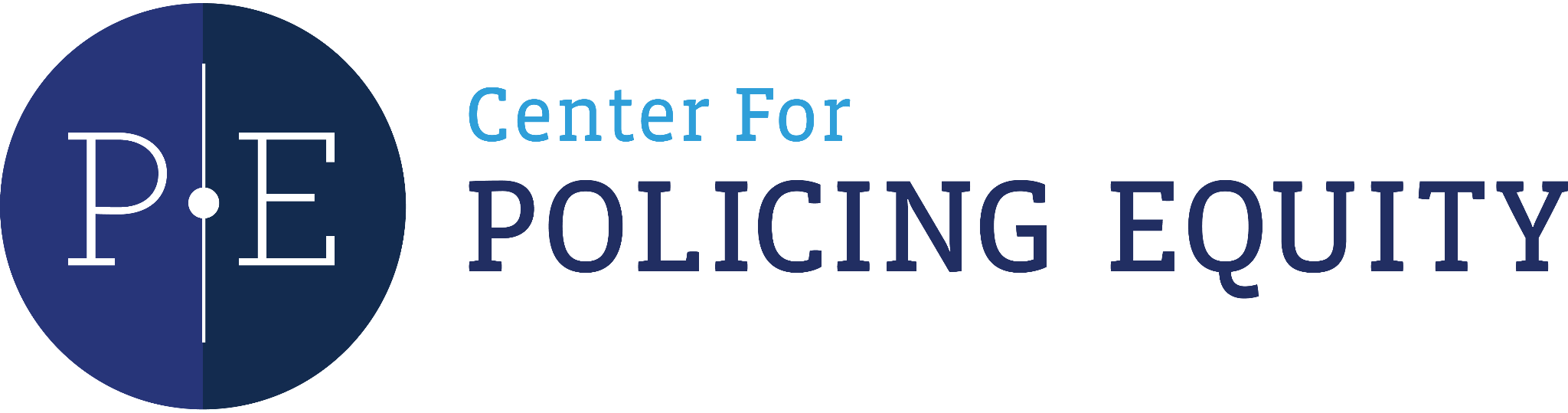 Our time today
Introduction to CPE 
Overview of our holistic traffic safety recommendations
Focus on pretextual stops recommendations
Questions
About the Center for Policing Equity
A research and action group that uses science to promote racial justice in public safety systems. 
Work to create safer communities with a smaller law enforcement footprint, and have partnered with over 60 law enforcement agencies in 30 states.
Rely on science that says situations predict bias more than individual biases.
Recommendations to Redesign Traffic Safety
End Pretextual Stops
Invest in Public Health Approaches to Road Safety
Limit Use of Fines and Fees 
Pilot Alternatives to Armed Enforcement
Improve Data Collection and Transparency
Limiting Fines and Fees: Local Examples
Repair vouchers for equipment violations
Reminder notifications or income-based fee waivers for expired registrations
Driver’s license suspension restoration programs
What are pretextual stops?
When police pull someone over for a minor traffic violation so that they can investigate an unrelated offense for which they lack reasonable suspicion
What are pretextual stops?
Stops such as equipment, license, and registration violations
Pretextual stops
Stops with high racial disparities that are an inefficient use of resources
Who is impacted by pretextual stops?
White drivers are more likely to be pulled over for safety-related violations like speeding, while Black drivers are more likely to be pulled over for equipment, license, and registration violations.
Black drivers are searched at higher rates at traffic stops, but those searches are less likely to produce contraband.
Analysis of 20 million records of traffic stops in North Carolina showed that 99.7% did not produce both contraband and an arrest.
Recommendations to limit pretextual stops
Prohibit officers from using traffic stops as a pretext for criminal investigation and from conducting consent searches
Ban stops for low-level violations
Collect data and enforce reforms through accountability measures
Prohibit stops that are a pretext for criminal investigation
This reform has been shown to significantly decrease racial disparities in traffic stops 
Unless they have independent cause, officers should not be allowed to:
 ask investigative questions unrelated to the initial reason for the stop
 conduct a consent search
Ban stops for low-level violations
Virginia, Philadelphia, and Pittsburgh have enacted this legislative reform
Early evidence from Virginia shows large reduction in the number of traffic stops, but a continuation of racial disparities
Enforce any reforms through accountability measures
Officers should be required to record a narrative description of their justification for each stop and search they conduct to ensure compliance with policy
Thank you & questions
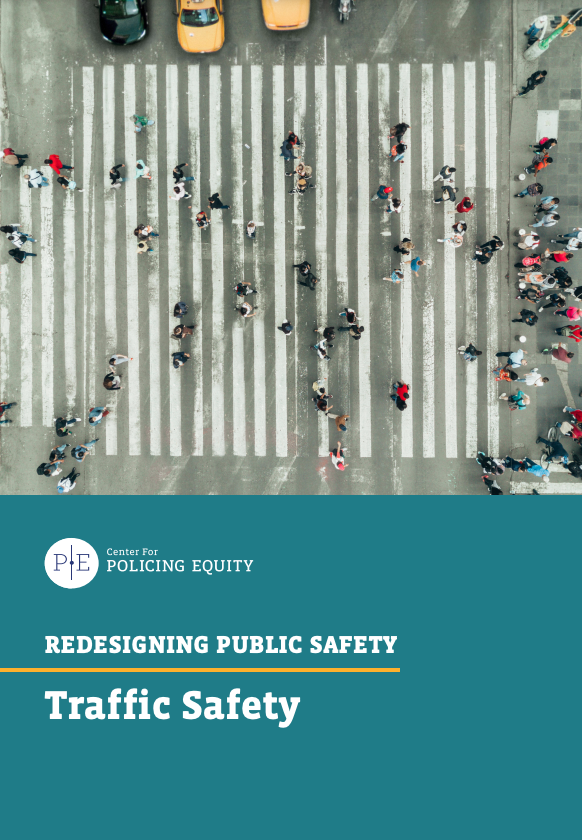 For our full traffic safety recommendations, visit www.policingequity.org/traffic-safety 
Contact sneath@policingequity.org or cresing@policingequity.org for additional questions